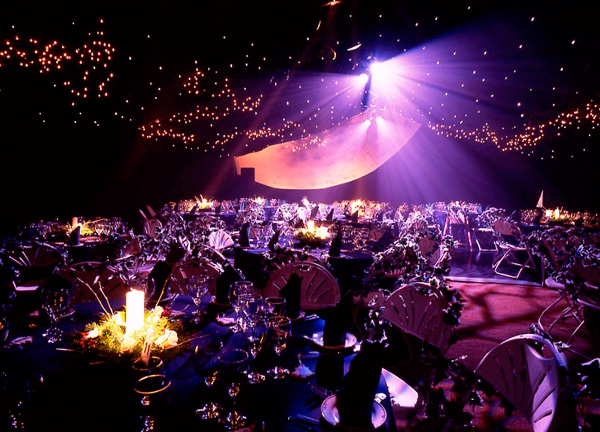 U 6 writing
Tr. Nora Khalid
This Photo by Unknown Author is licensed under CC BY-SA
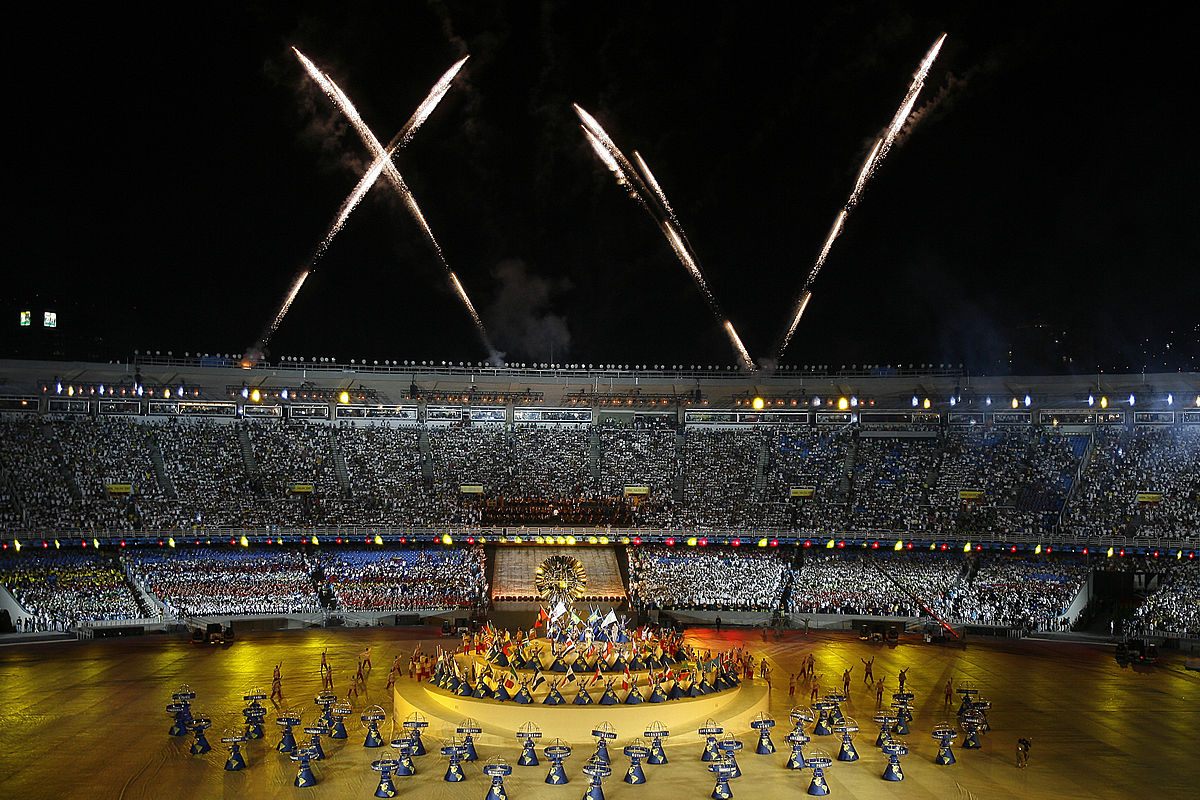 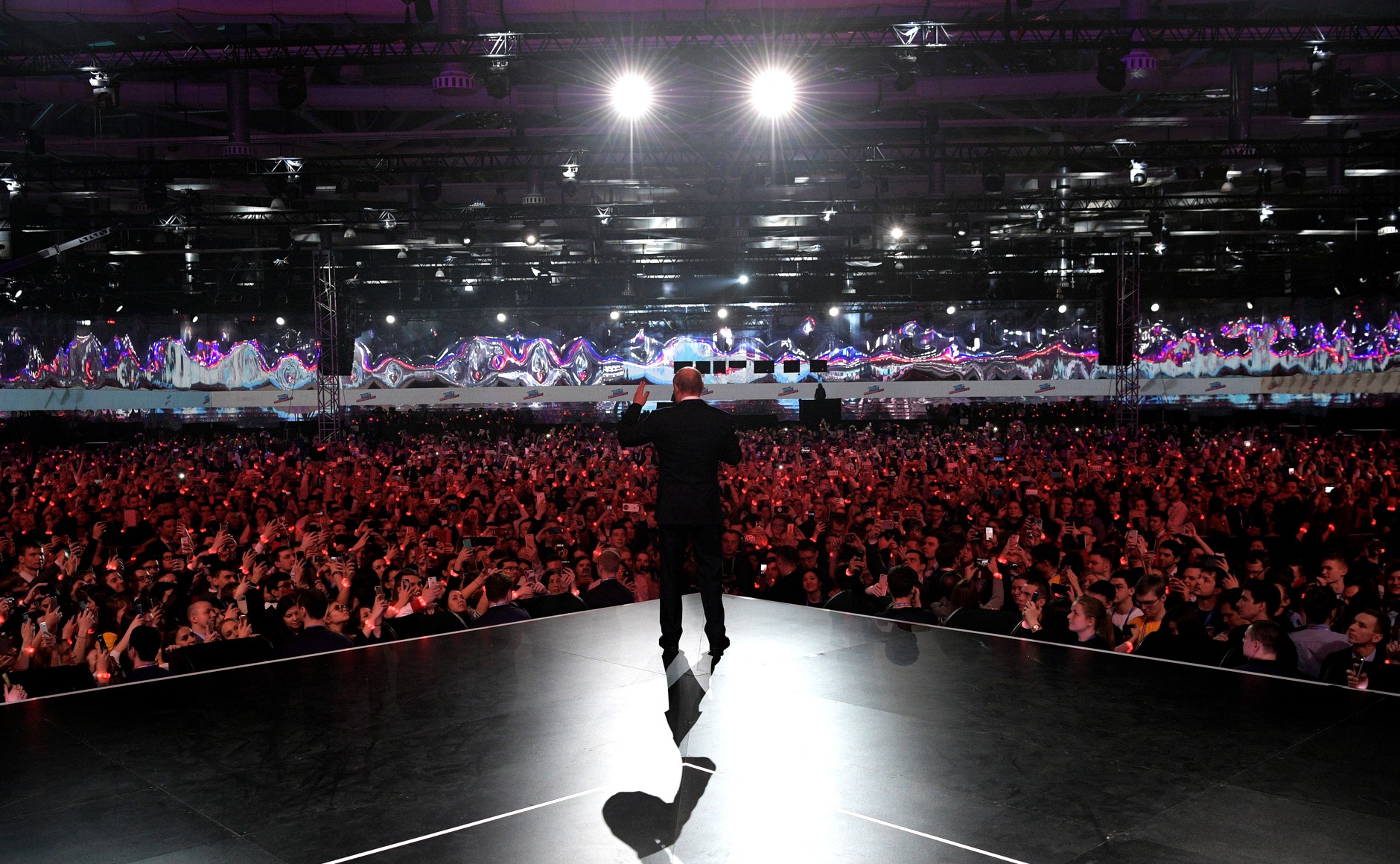 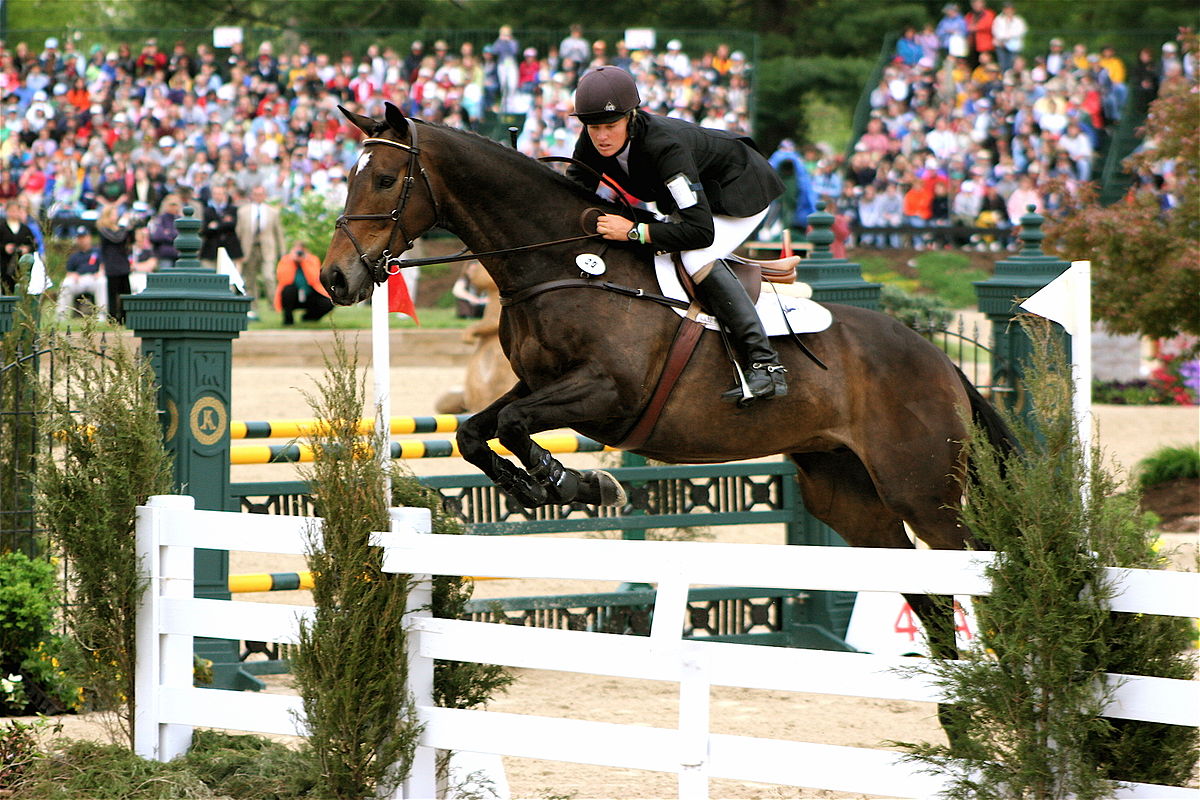 What does “event” mean?
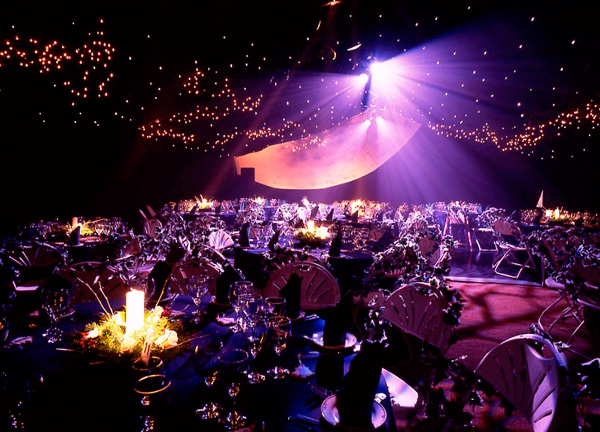 Have you ever attended an event? 

What kind of events have you attended?
Sport
Art
Science
Culture
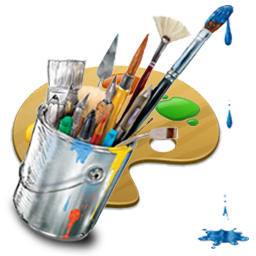 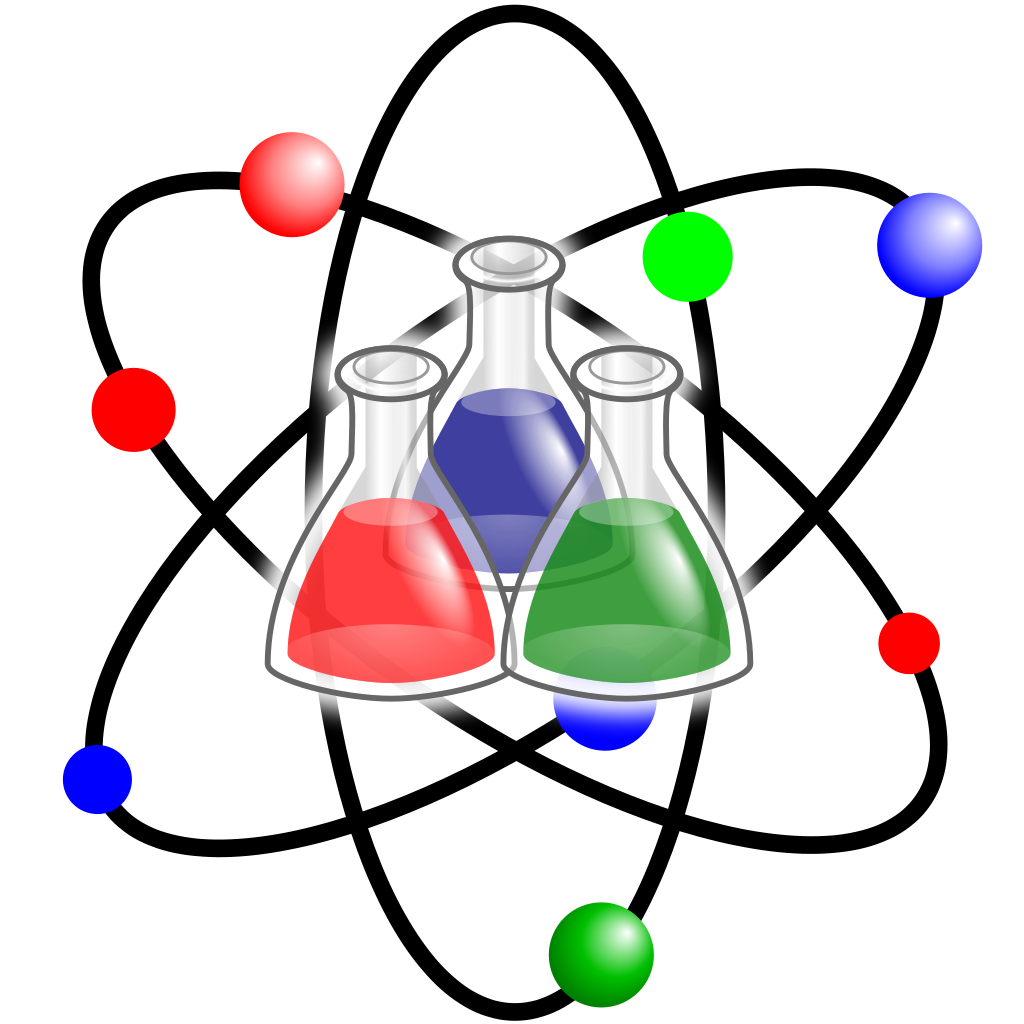 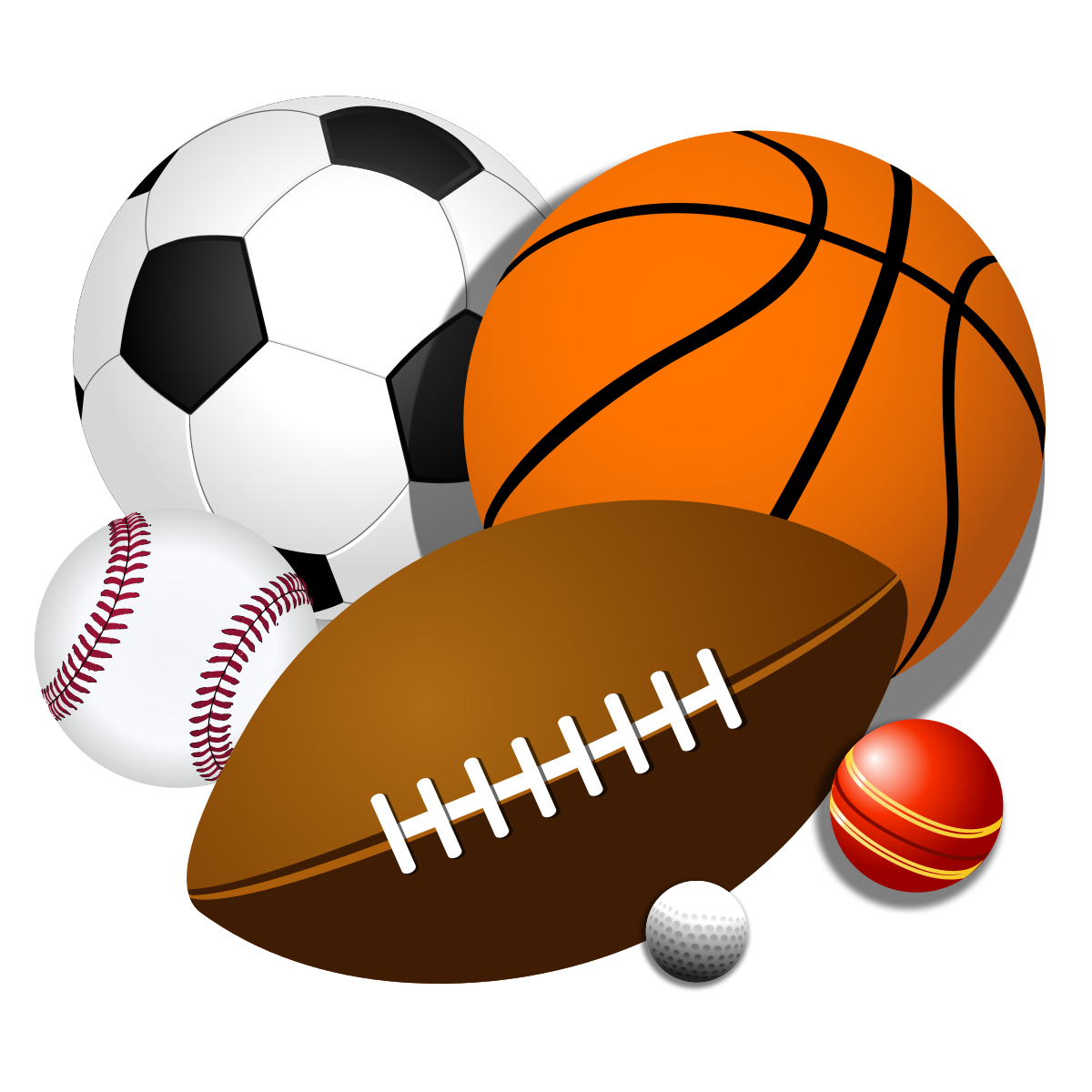 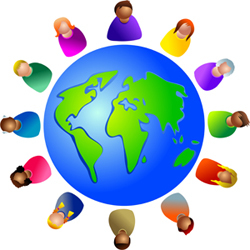 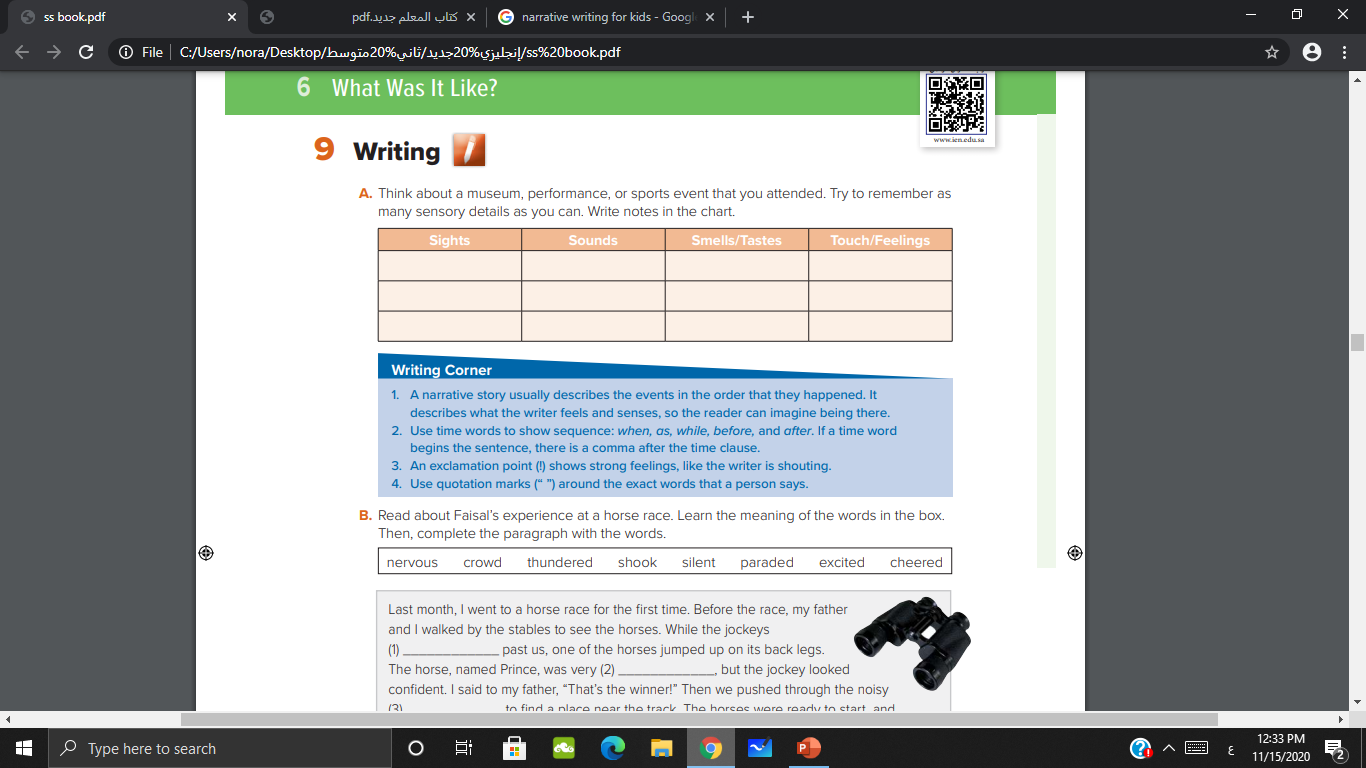 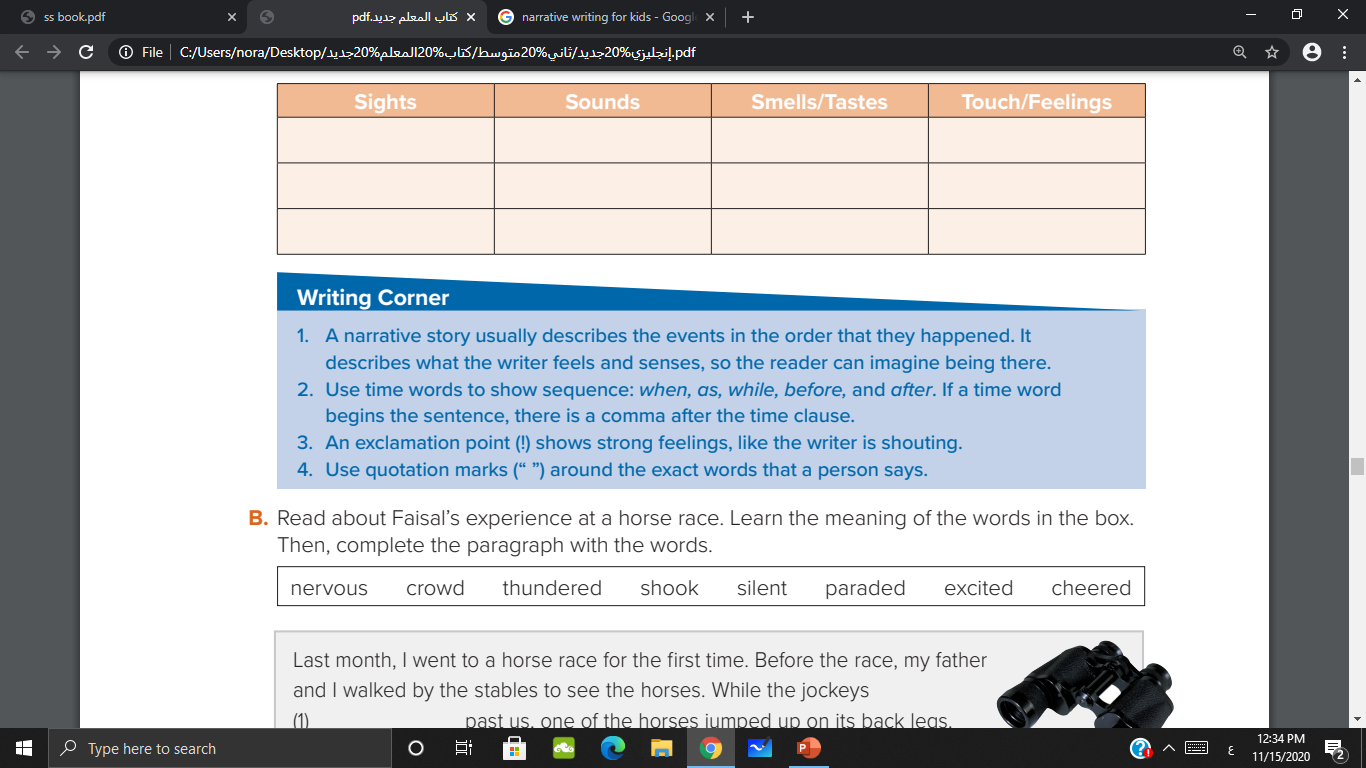 Find time words in the first two lines.
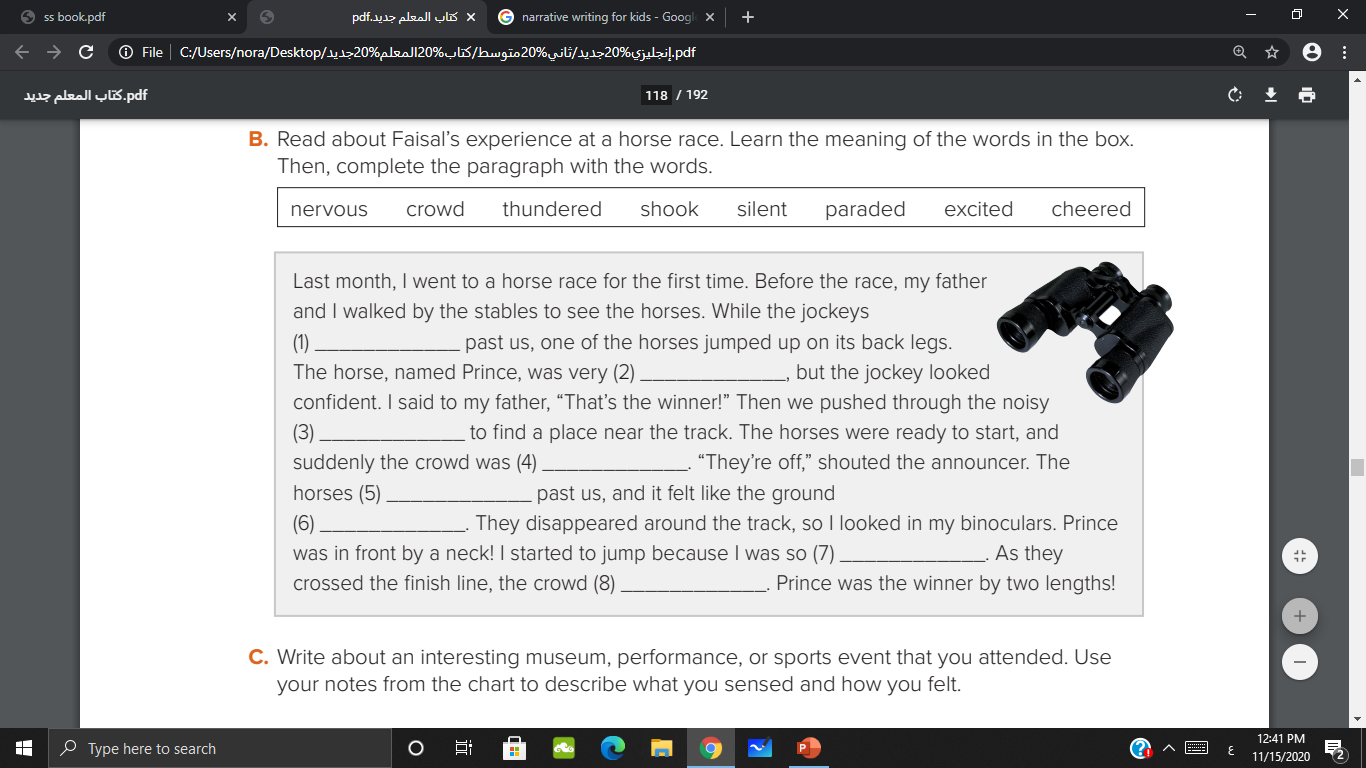 Find exclamation points.
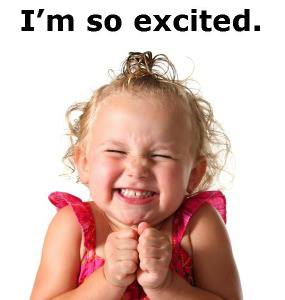 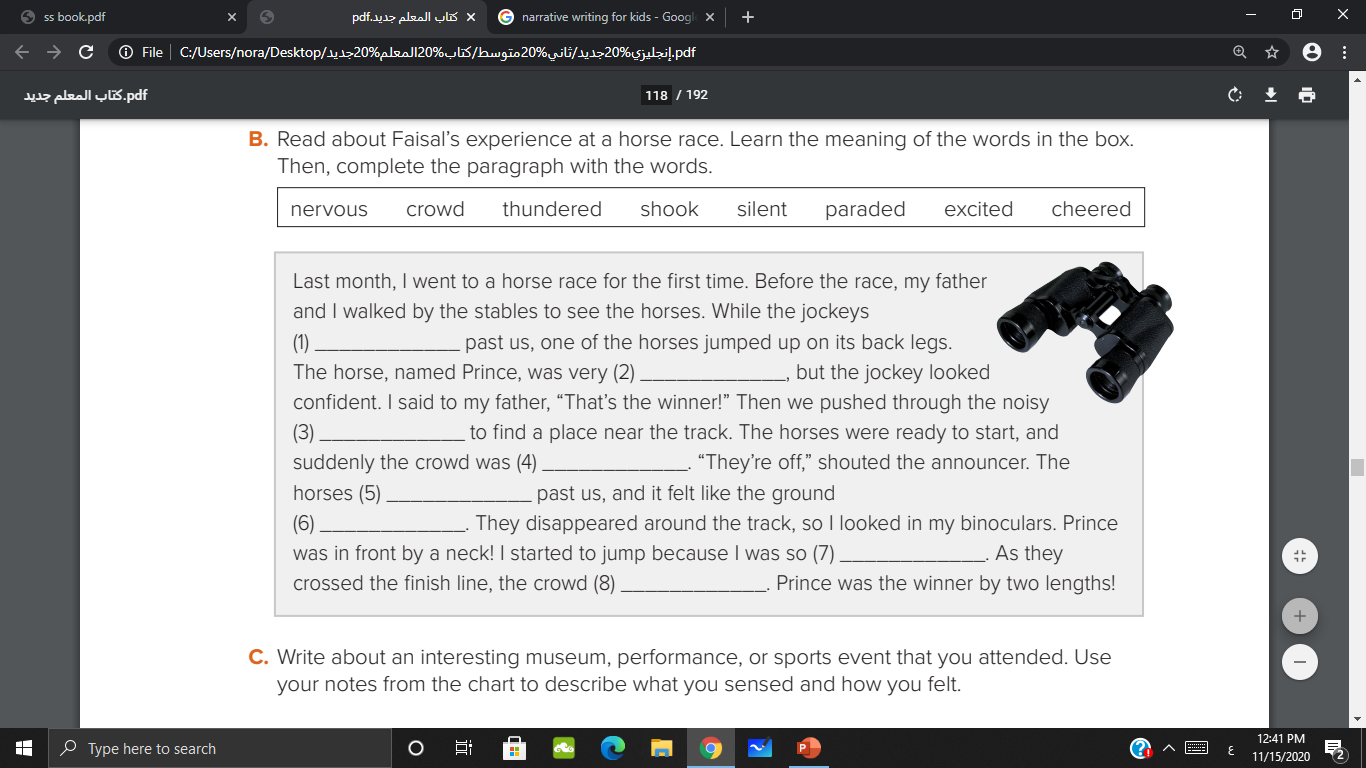 To show exitance
Find quotation marks.
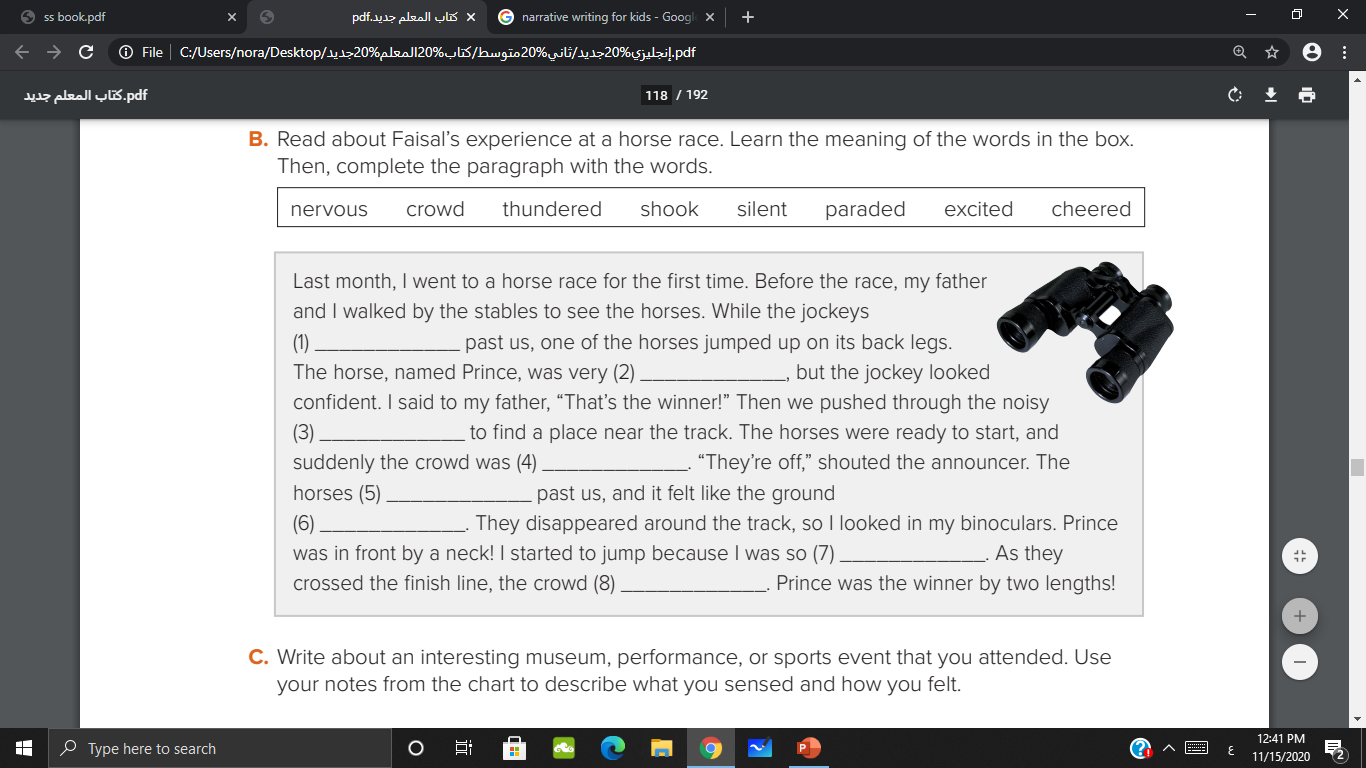 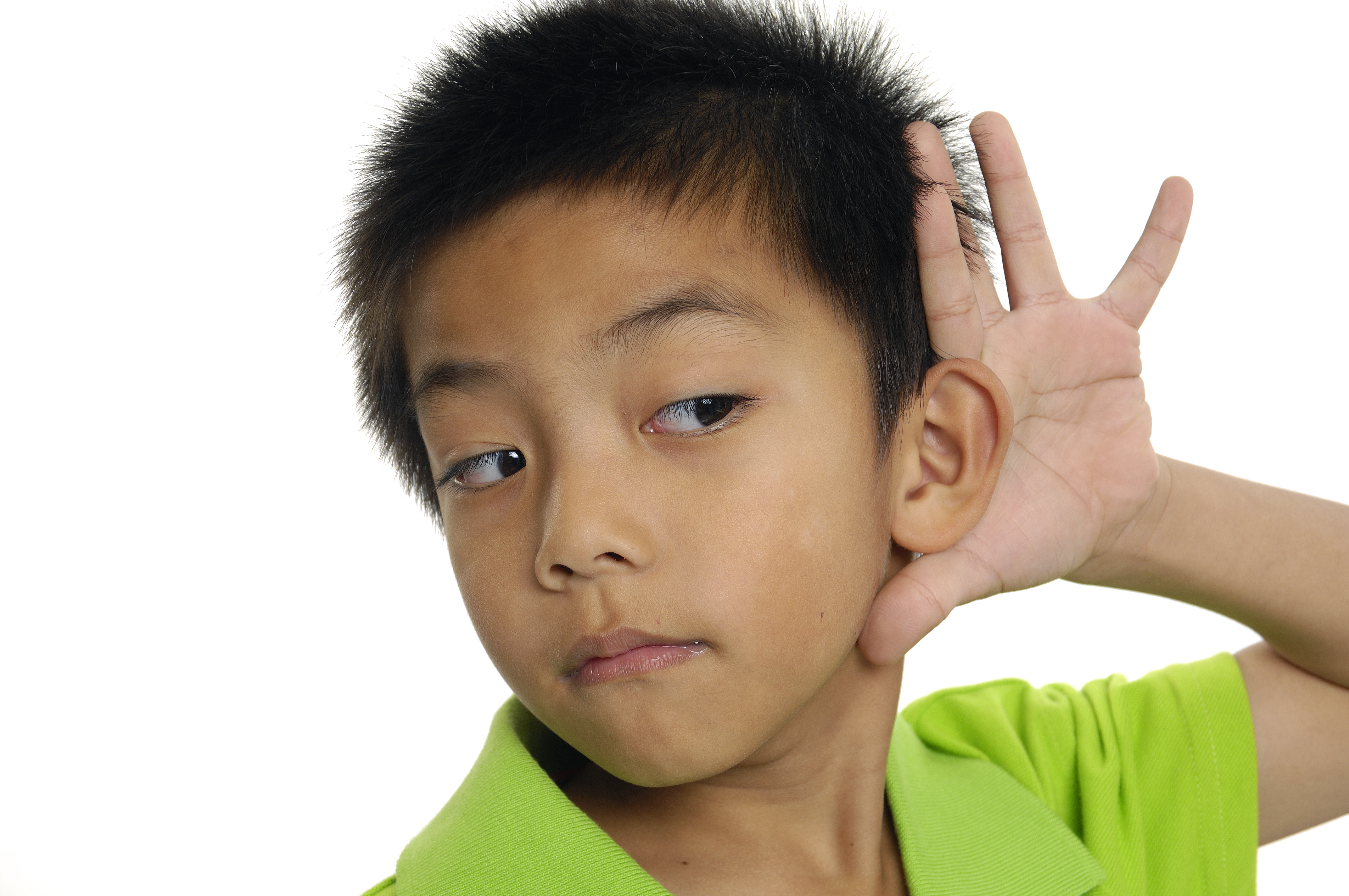 To hear sounds and speech from the story
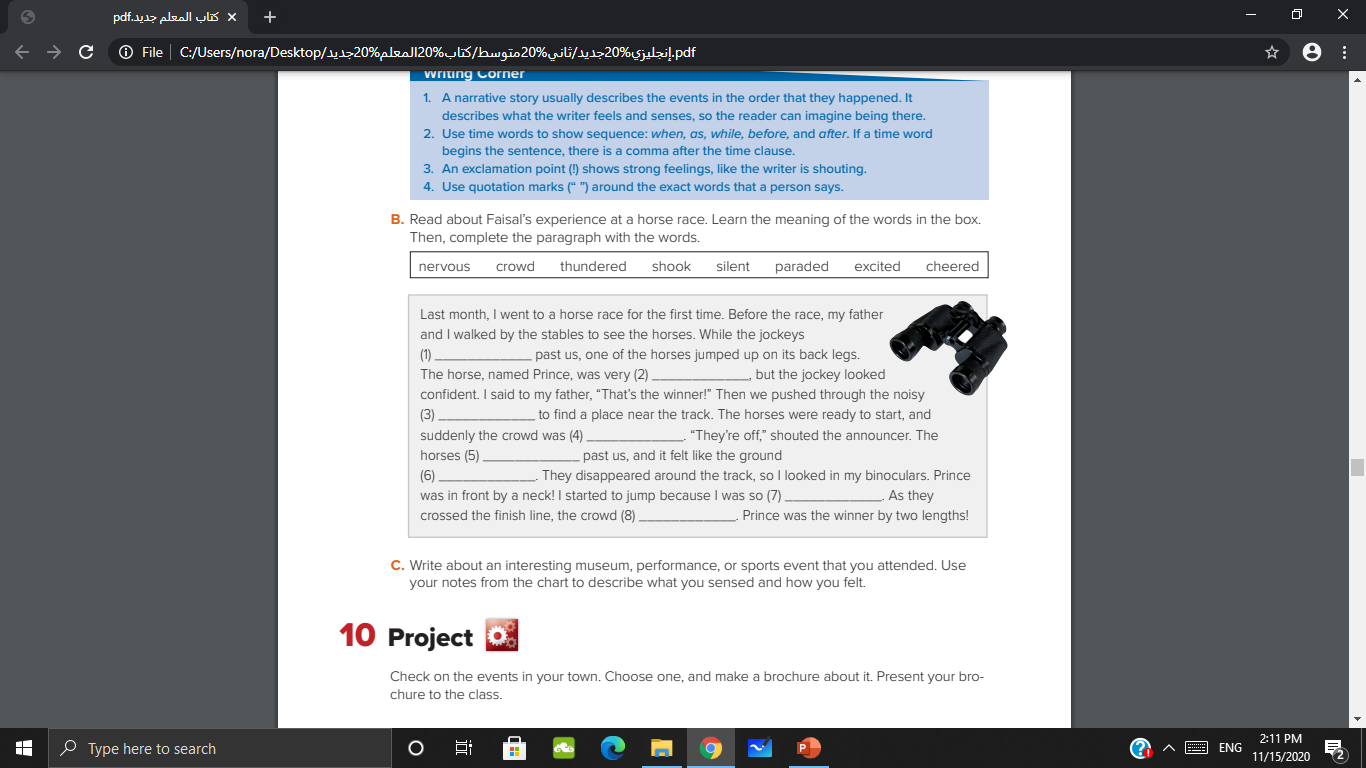 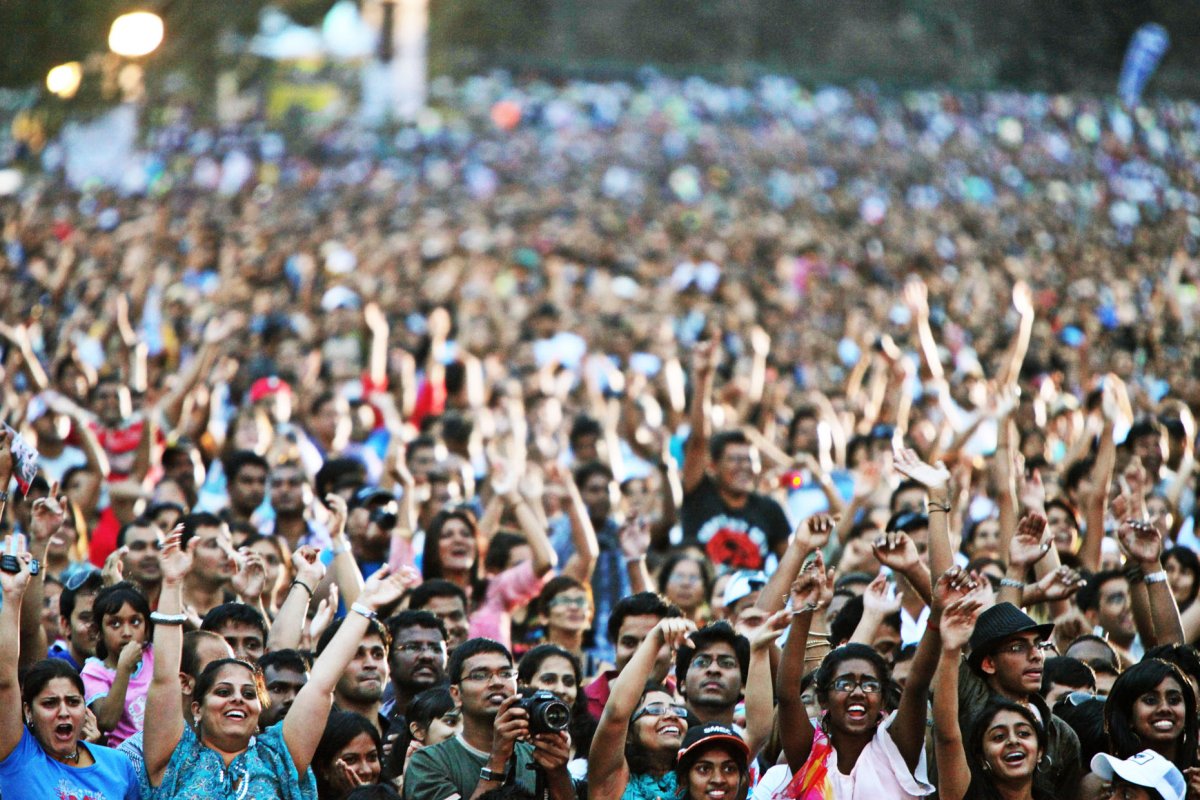 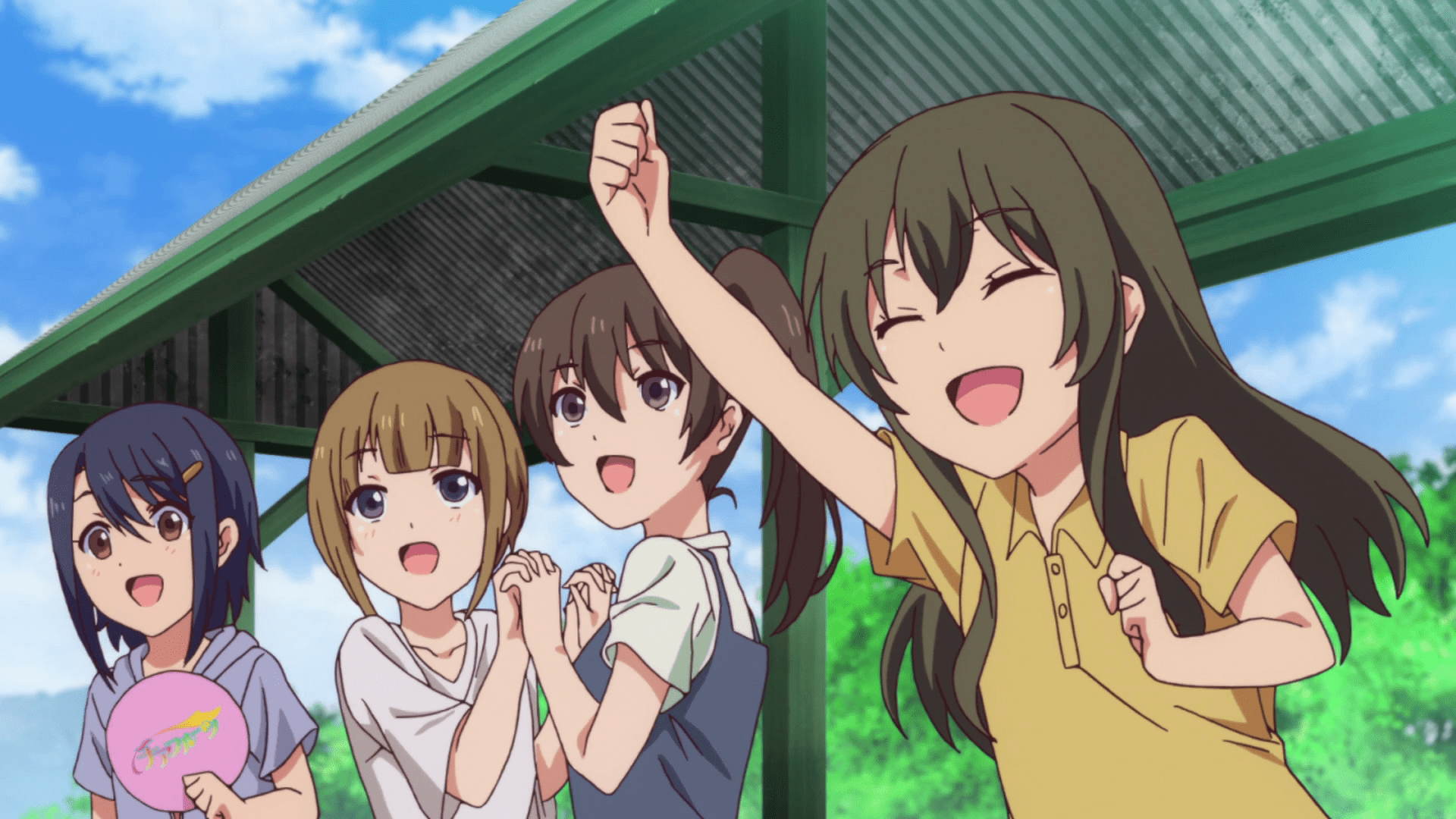 Cheered
Crowed
Silent
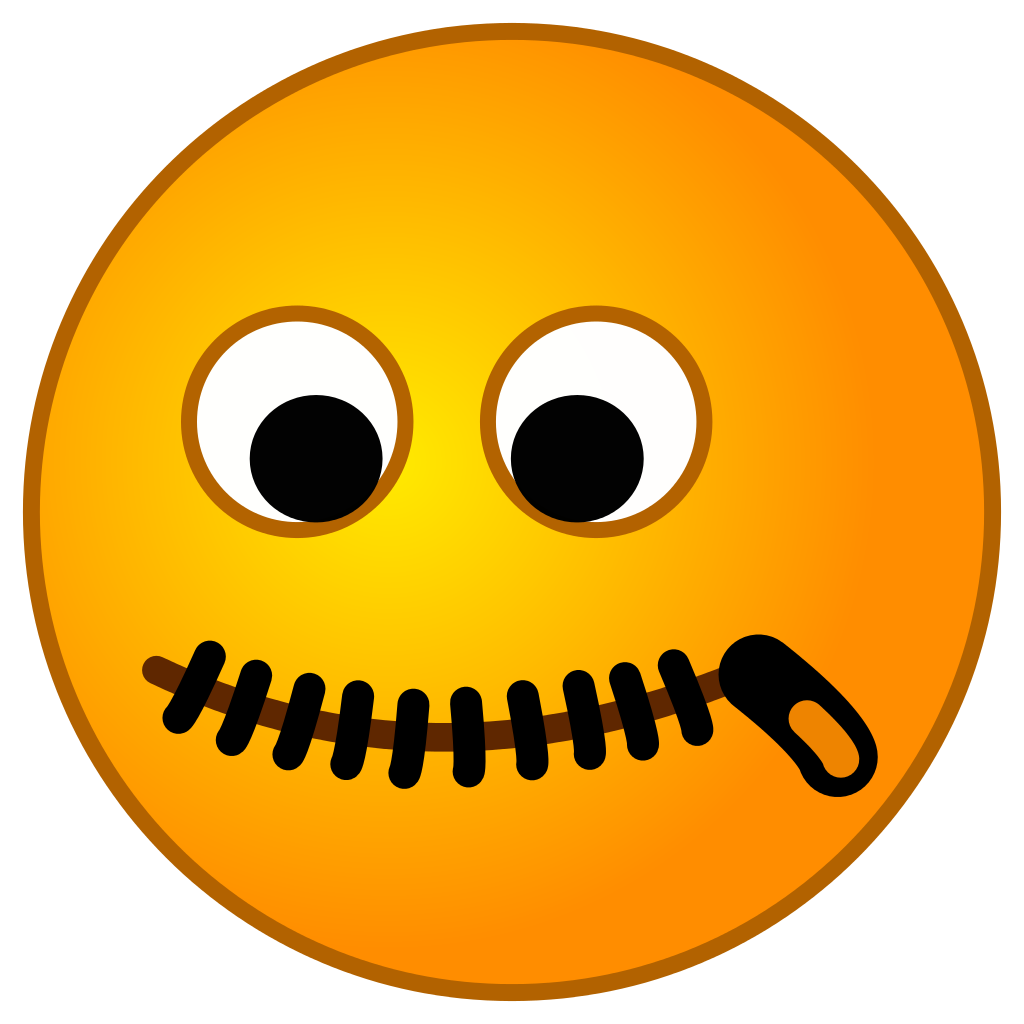 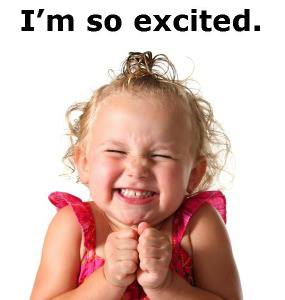 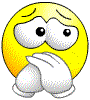 Nervous
Excited
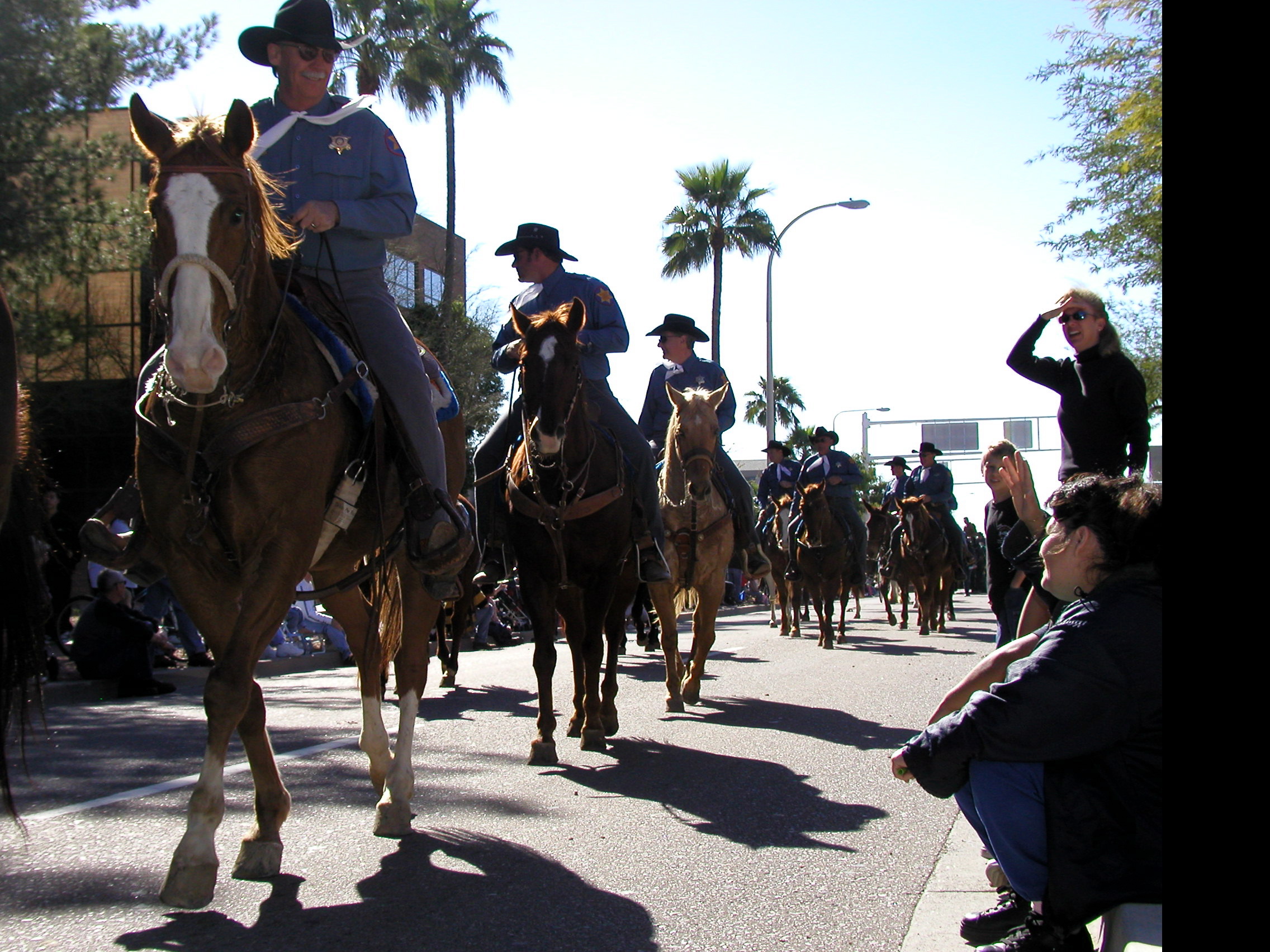 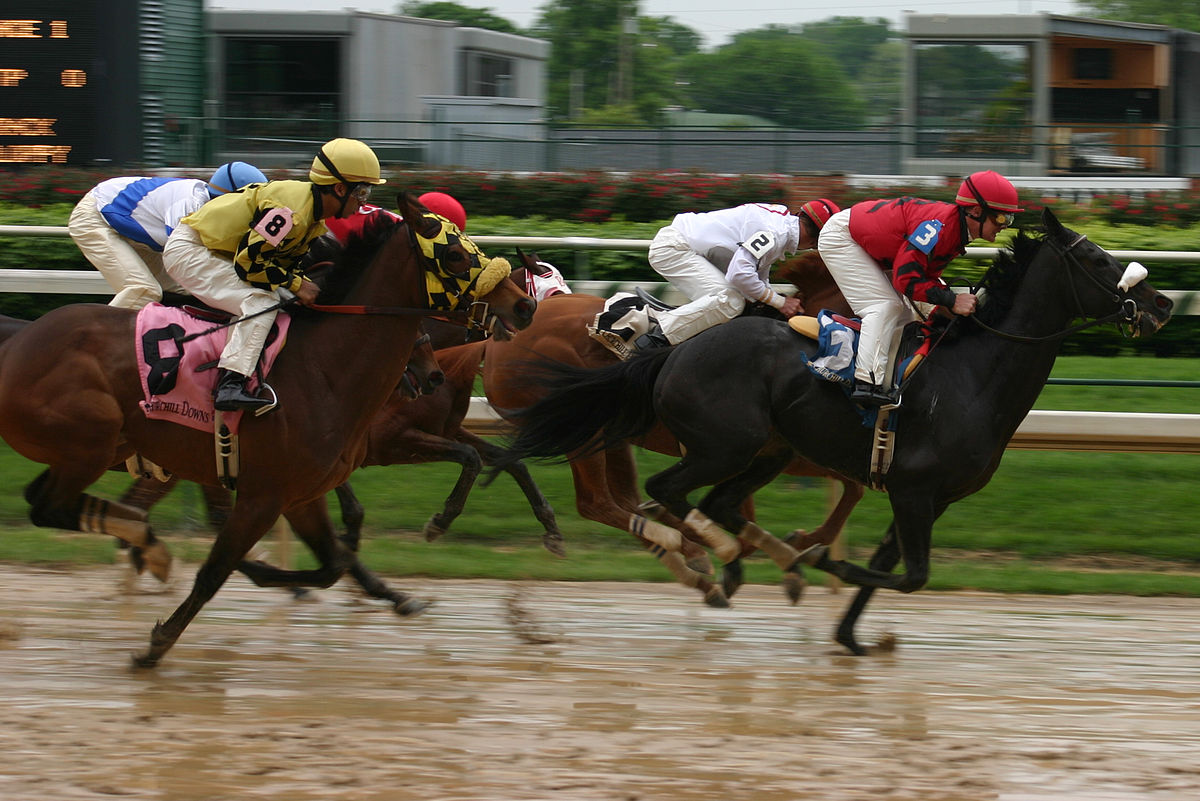 Paraded
Thundered 
Shook
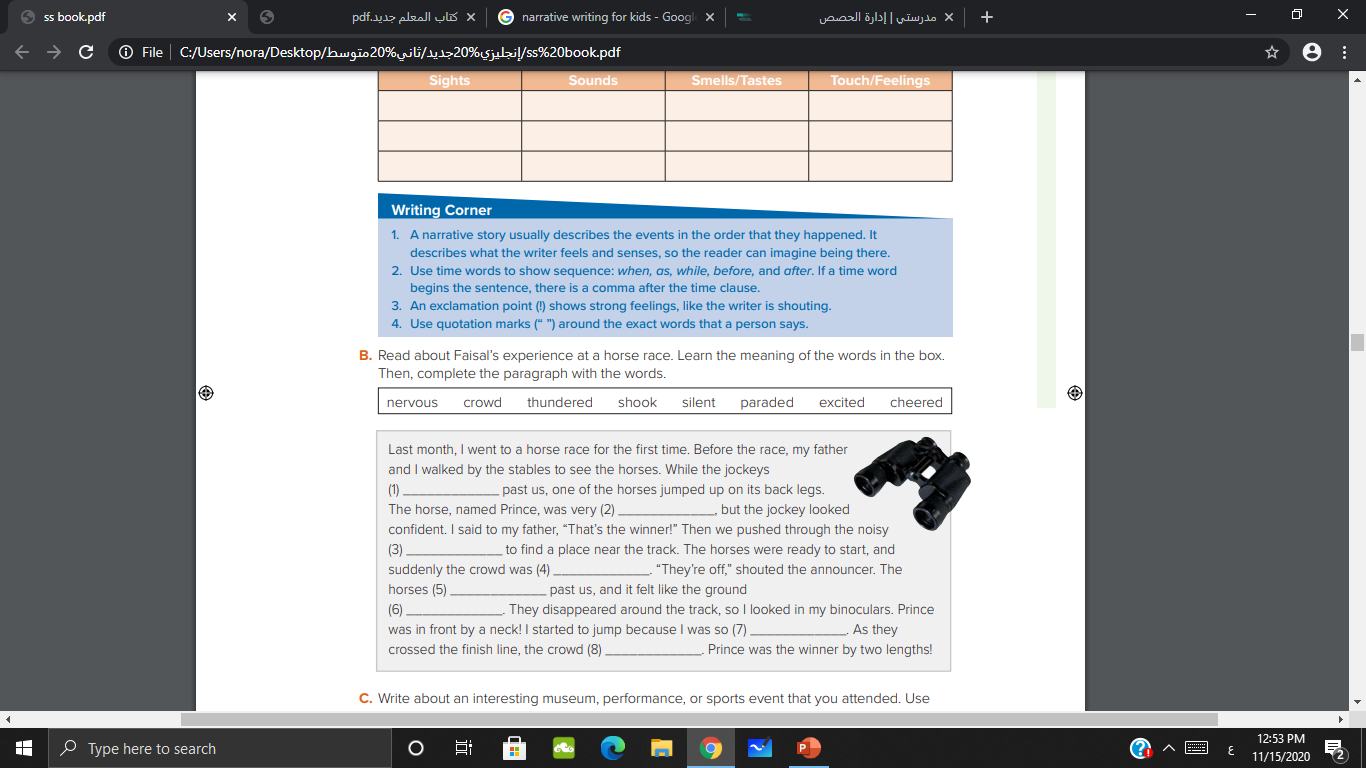 paraded
nervous
crowed
silent
thundered
shook
excited
cheered
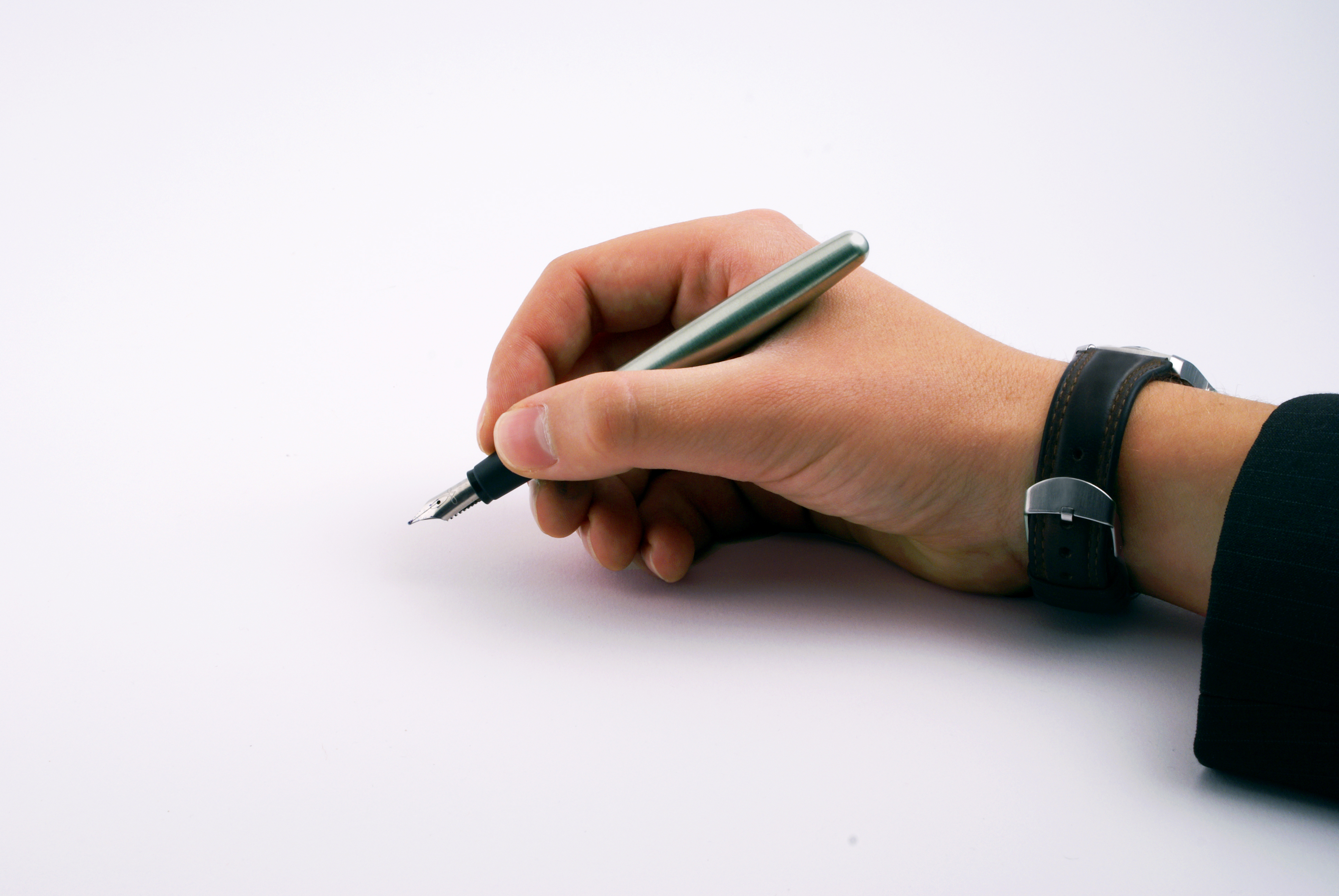 Write about an interesting museum, performance, or sports event that you attended. Use your notes from the chart to describe what you sensed and how you felt.
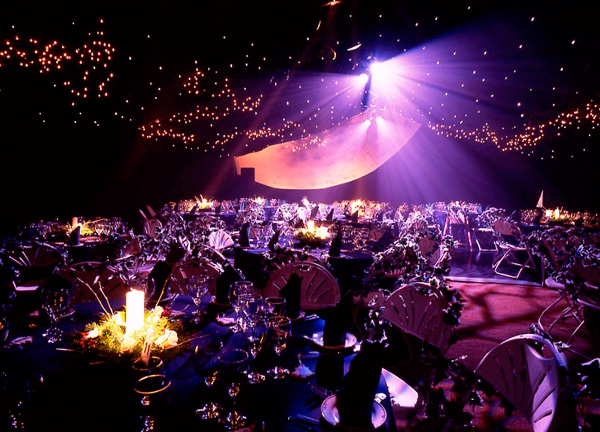 Thank you
Tr. Nora Khalid
This Photo by Unknown Author is licensed under CC BY-SA